InterlockL.Lanceri /INFN TriesteVXD Workshop, Pisa 03/10/2014
Who interlocks whom, when ?
Belle II global, (PXD + SVD) = VXD local
[“Software interlocks”     Slow Control, EPICS ]
Hardware interlock: implementation ?
03/10/14
VXD workshop - L.Lanceri - Interlocks
1
?
?
?
1. Who interlocks whom, when?
03/10/14
VXD workshop - L.Lanceri - Interlocks
2
Who ?
Tentative list of (hardware) interlock sources for VXD
VXD/Belle II beam abort 
SuperKEKB beam abort (injection?)
VXD Temperature: NTC thermistors
VXD Humidity: sniffers + Vaisala sensors
VXD CO2 cooling plant
Earthquake sensors ?
Fire detectors in the experimental hall ?
… more? Alarms/signals from nearby subdetectors, SuperKEKB, …?
Software interlocks: EPICS
Full conditions information available, programming flexibility
Not considered here, it is a separate issue
A complete list of interlock sources is needed
03/10/14
VXD workshop - L.Lanceri - Interlocks
3
Example: NTCs ELMB readout & interlock
detector
docks
Box in Electronics Hut
shielded
Twisted
pairs (16)
to main
interlock
HW Interlock
(shield
grounded
at docks)
ELMB
≈ 3÷4 m
16 twisted
pairs
(no shield)
CANbus
ELMB
current
sources
ELMB
PC
up to
6 x 16 = 96
NTC sensors
Power supply
EPICS
Slow Control
03/10/14
VXD workshop - L.Lanceri - Interlocks
4
Whom ?
Tentative list of (hardware) interlock recipients in VXD
PXD power supplies: global or by subsections ?
SVD power supplies: global or by subsections ?
… more?

Other recipients of VXD-generated interlocks
Global Belle II interlock system ?
Neighbor subdetectors ?
… others?

A complete list of interlock recipients is needed
03/10/14
VXD workshop - L.Lanceri - Interlocks
5
When ?
In principle, simple logical OR of different sources
VXD/Belle II beam abort
SuperKEKB beam abort (+ injection?)
VXD Temperature: NTC thermistors, if temperature above threshold
VXD Humidity: sniffers + Vaisala sensors, if Dew Point > -30oC
VXD CO2 cooling plant, shut down or failure, CO2 leaks etc.
… etc
To be implemented in “permit” mode 
defective connections or missing conditions generate an interlock
More refined interlock conditions and outputs ? 
Ramp down only parts of the PXD or SVD ?
Flexibility/programmability, implementation issues, see below
03/10/14
VXD workshop - L.Lanceri - Interlocks
6
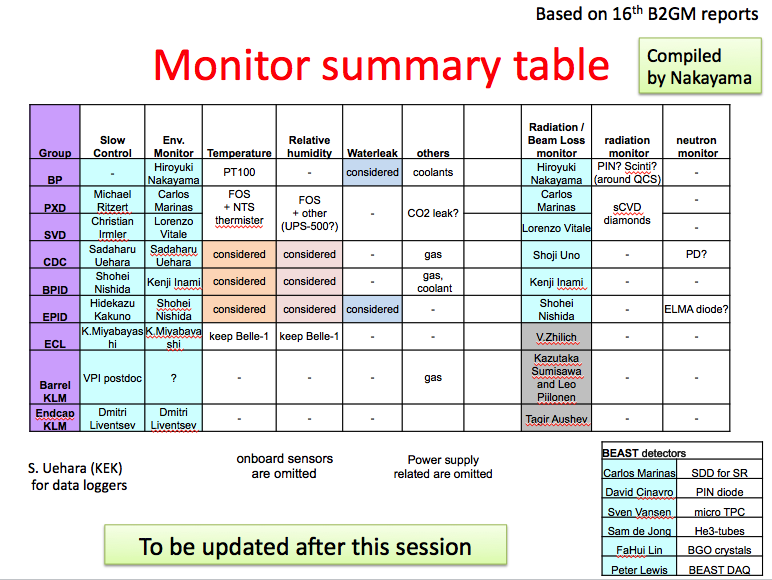 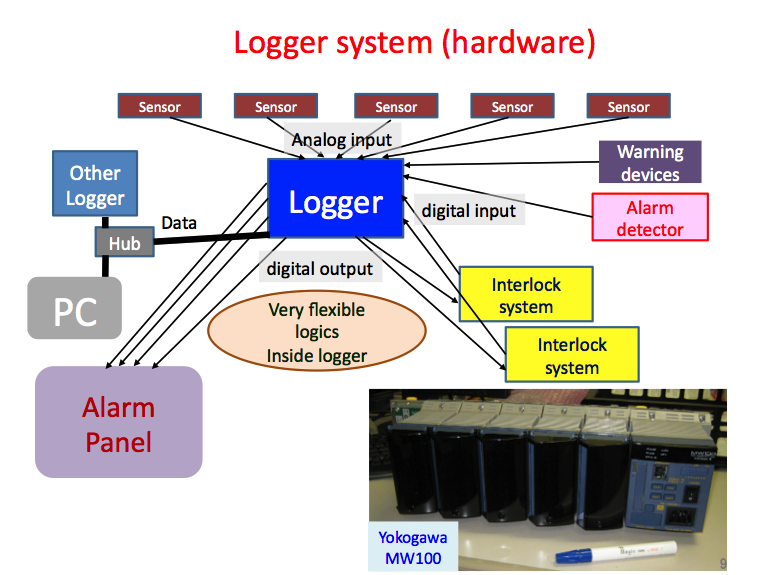 Nakayama-san is coordinating the overall Belle II Monitoring and Interlocks
see 16th B2GM report (mainly monitoring discussed up to now)
2. Belle II global interlocks and VXD…
03/10/14
VXD workshop - L.Lanceri - Interlocks
7
?
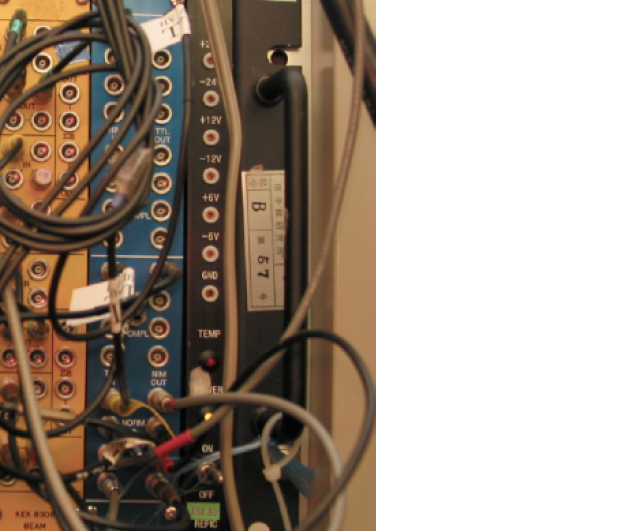 ?
3. VXD Hardware interlock:   		implementation ?
03/10/14
VXD workshop - L.Lanceri - Interlocks
8
VXD Interlock Implementation ?
Requirements, in order of priority:
Reliability, availability of spares, uniformity across Belle II/SuperKEKB
Independence from network & software
Some flexibility/programmability
partial interlocks ?
evolving interlock conditions and requirements ?
Possible implementations, in order of complexity:
Hardwired OR of inputs (standardized across Belle II ?)
Examples: SIAM modules in BaBar, Beam Abort units in SuperKEKB
More complex decision logics (i.e. FPGA-based), custom made or commercial (standardized across Belle II ??)
Industry-standard, commercial Programmable Logic Controllers (PLC)
For instance Siemens PLCs, adopted by some experiments
03/10/14
VXD workshop - L.Lanceri - Interlocks
9
“Low end” implementation examples
SuperKEKB abort modules
BaBar/PEP-II “SIAM” modules
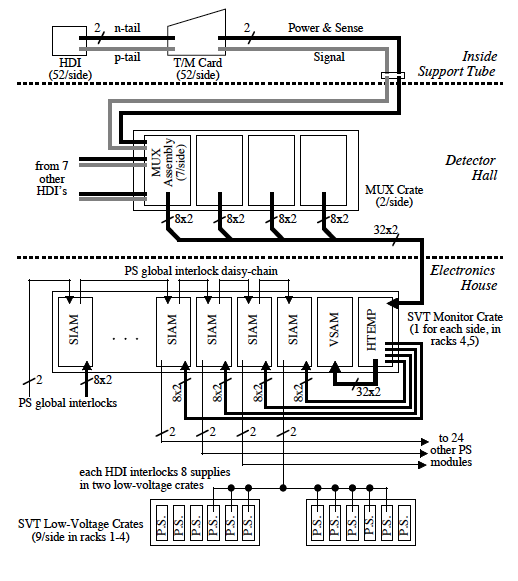 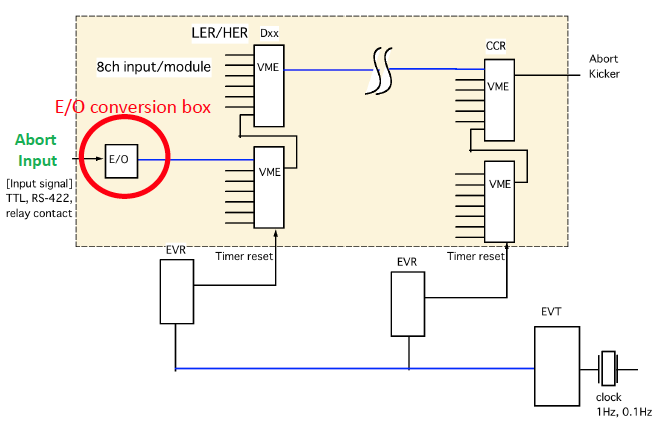 In both cases, essentially
hardwired ORs of inputs
03/10/14
VXD workshop - L.Lanceri - Interlocks
10
“high end” implementation example
Siemens PLC (Programmable Logic Controller) 
in a subdetector at LHC
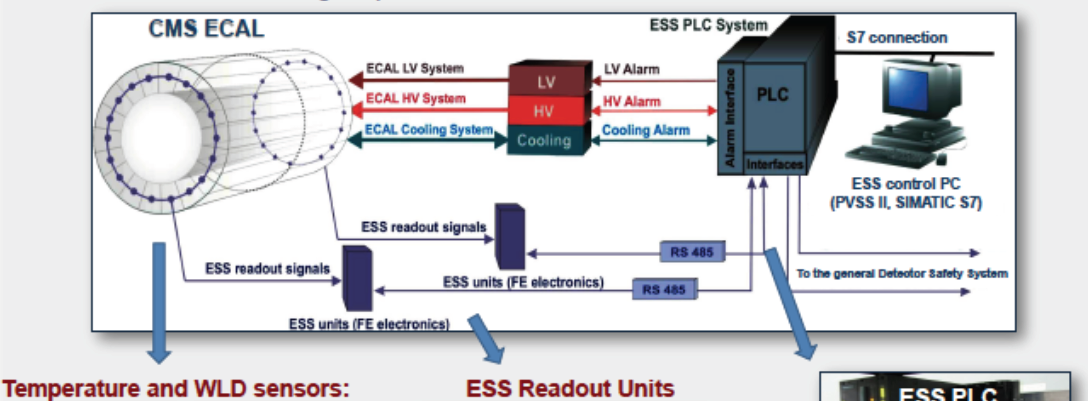 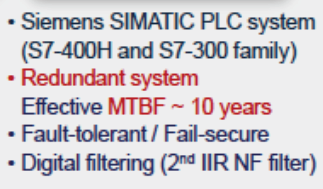 PLCs (or similar approaches) an overkill?
It depends on the global Belle II decisions
03/10/14
VXD workshop - L.Lanceri - Interlocks
11
Conclusions, To Do
Who? a complete list of interlock sources is needed
VXD Temperature, humidity, leaks, …; Belle II, SuperKEKB

Whom? a complete list of interlock recipients is needed
PXD, SVD power supplies, (granularity), …; Belle II, SuperKEKB

When? interlocking conditions need to be defined
(thresholds, combined conditions, etc.)

Implementation
Reliability; some flexibility (masks etc.); uniformity across Belle II !
03/10/14
VXD workshop - L.Lanceri - Interlocks
12